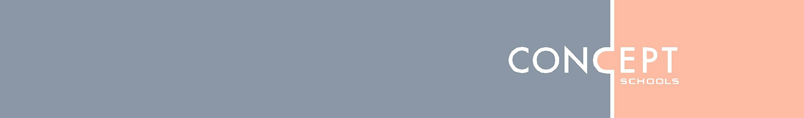 Lattice Multiplication
Low Stress
Near Error Free
Diagnostic Way to Multiply
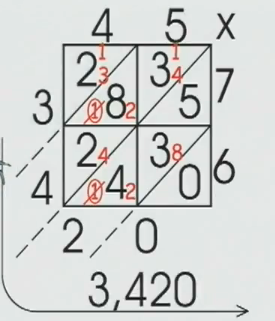 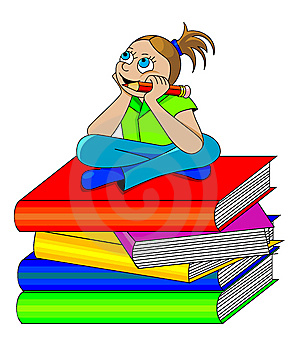 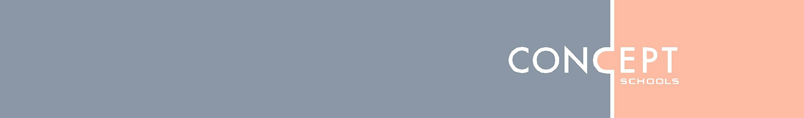 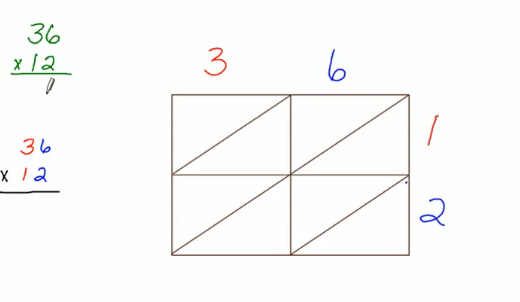 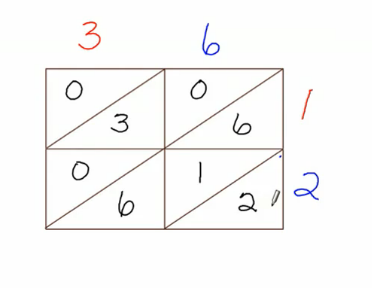 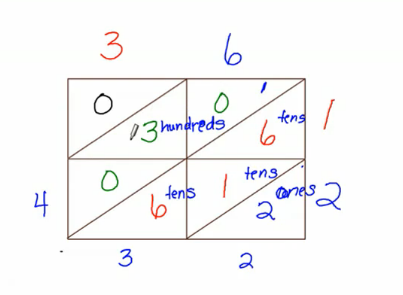